Mỹ thuật
Chủ đề 4: Sáng tạo từ những hình cơ bản (tiết 1)
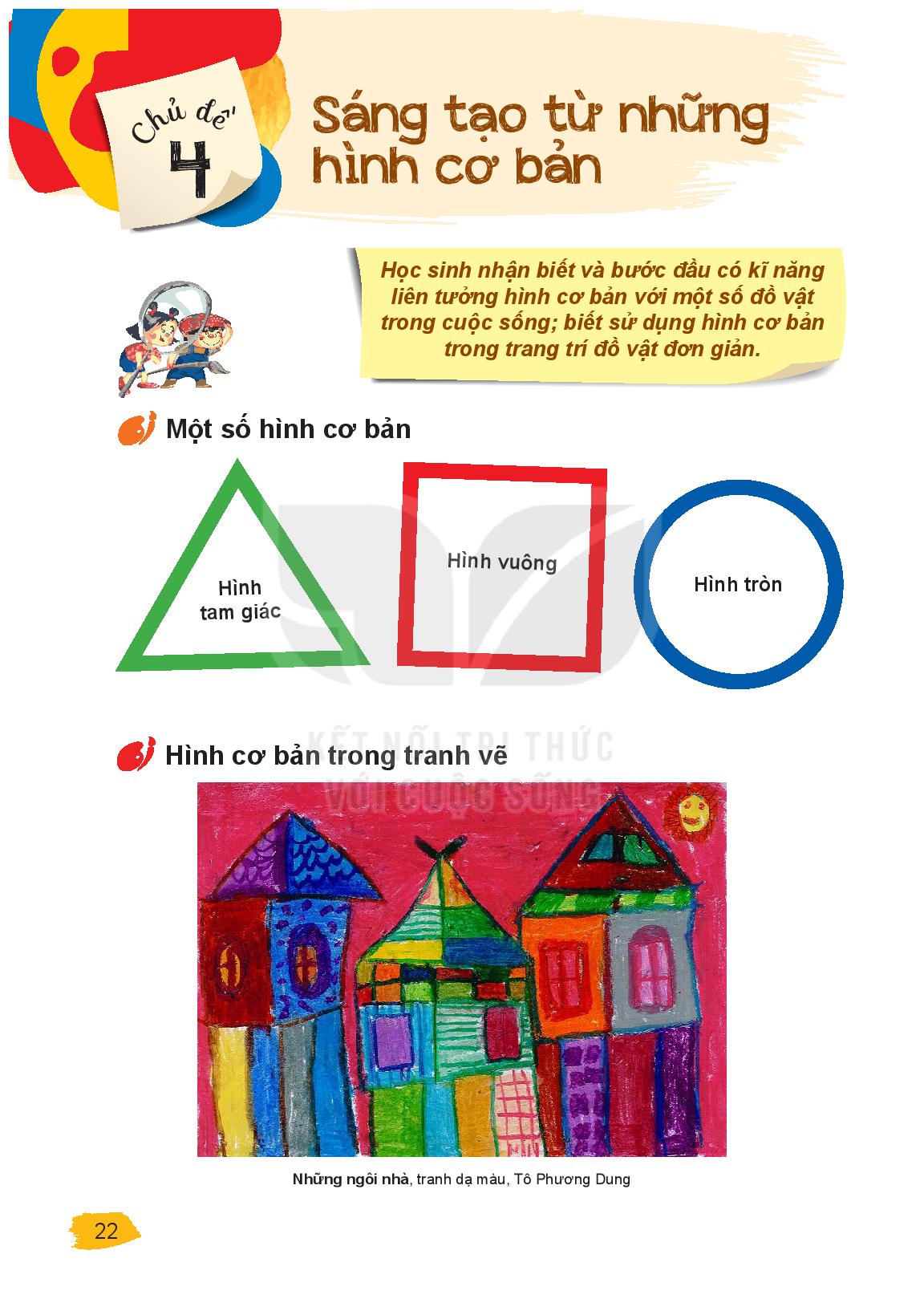 Mỹ thuật
Chủ đề 4: Sáng tạo từ những hình cơ bản (tiết 1)
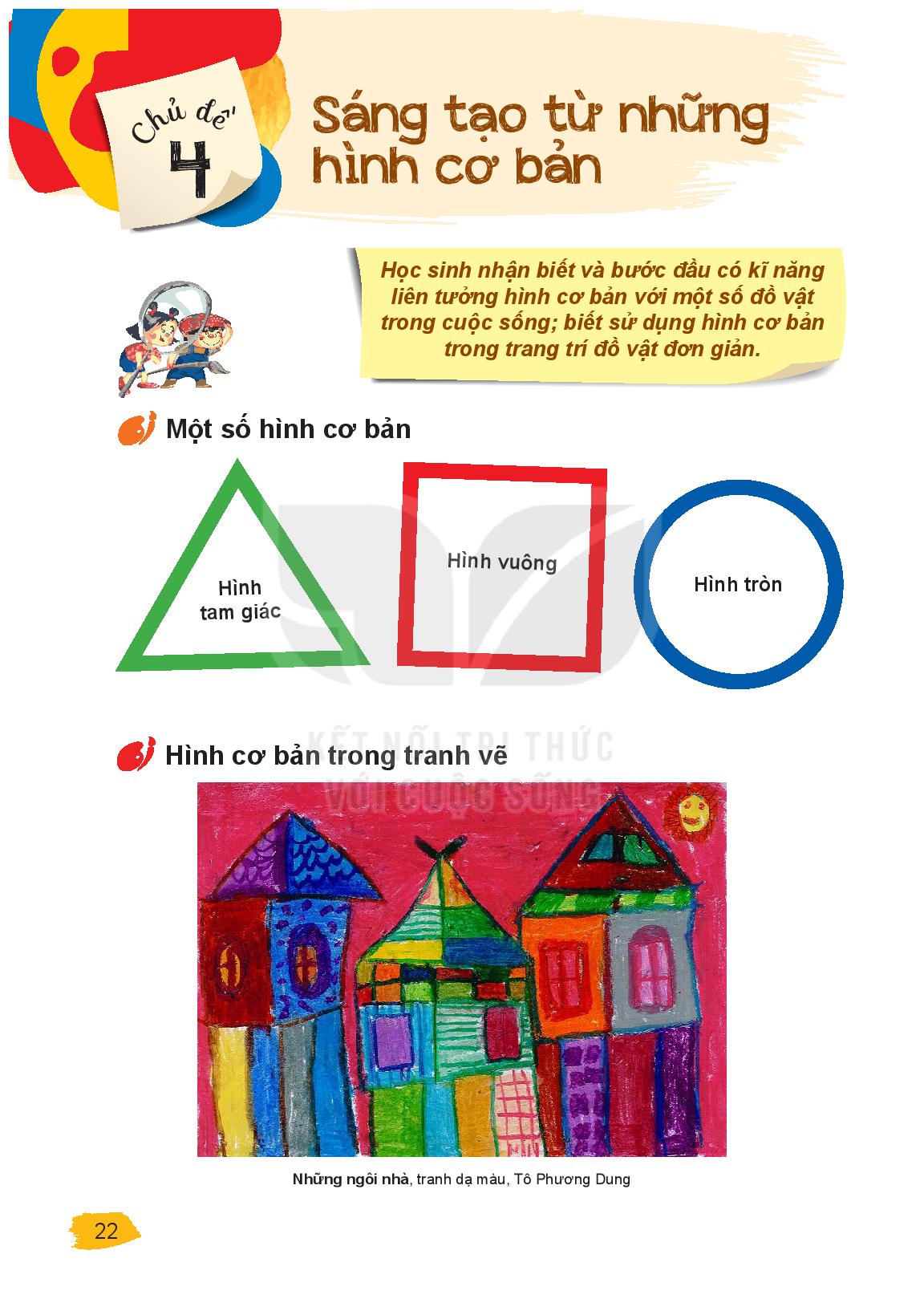 Mỹ thuật
Chủ đề 4: Sáng tạo từ những hình cơ bản (tiết 1)
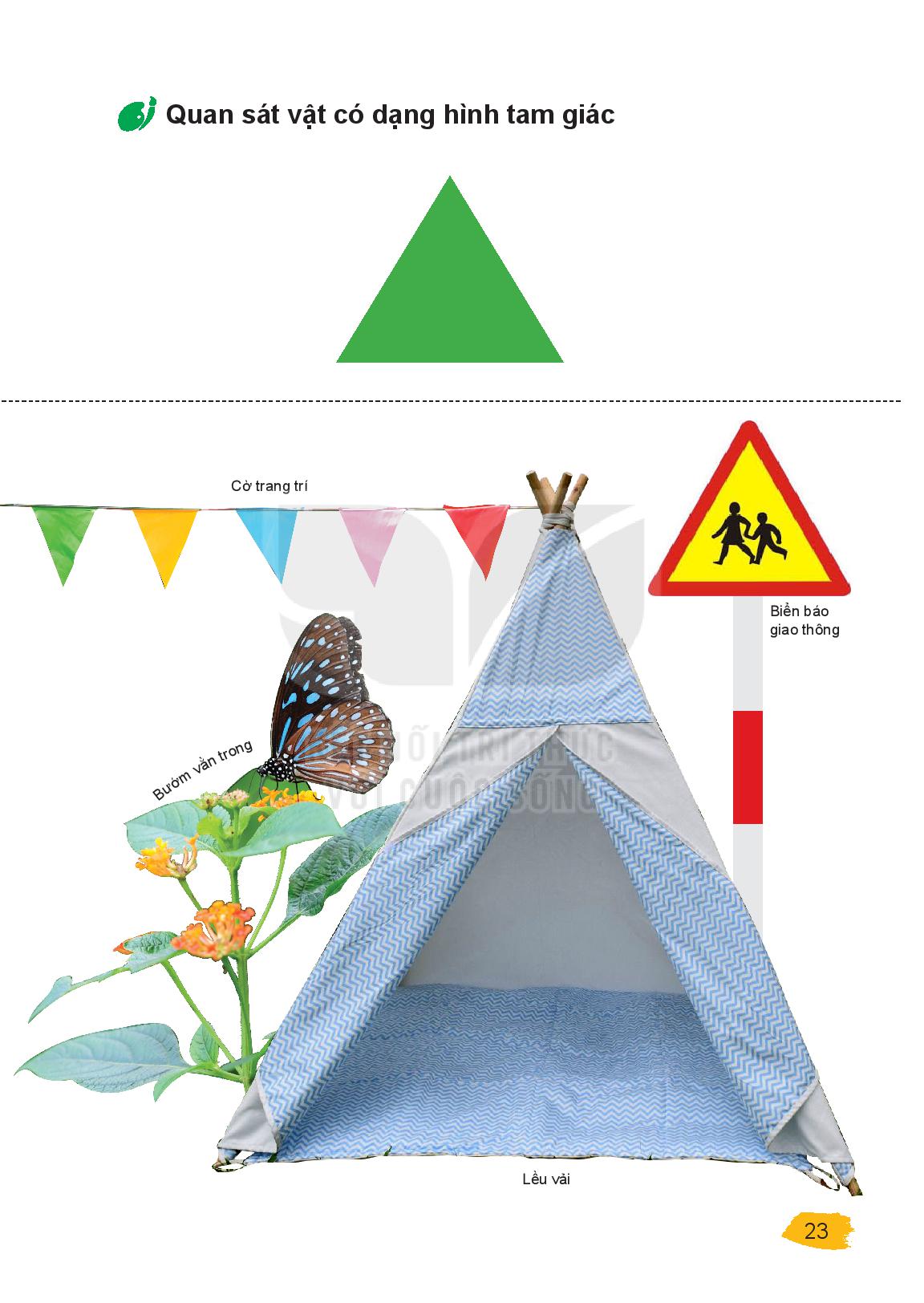 Mỹ thuật
Chủ đề 4: Sáng tạo từ những hình cơ bản (tiết 1)
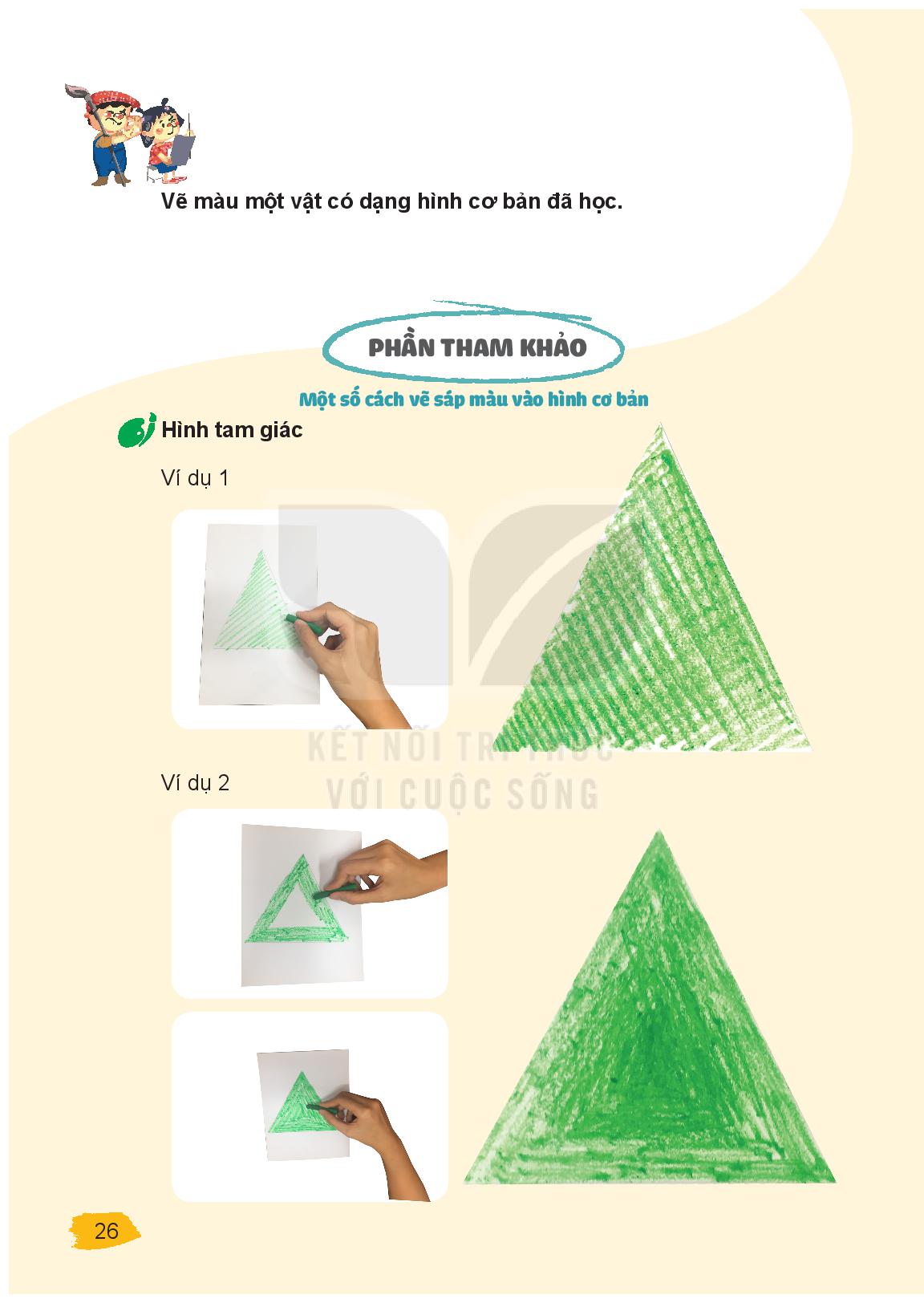 Mỹ thuật
Chủ đề 4: Sáng tạo từ những hình cơ bản (tiết 1)
Mỹ thuật
Chủ đề 4: Sáng tạo từ những hình cơ bản (tiết 1)
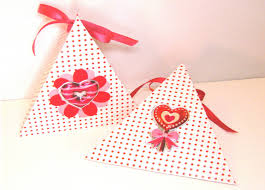 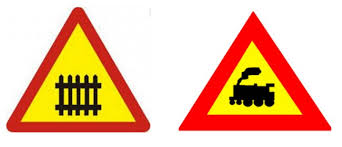 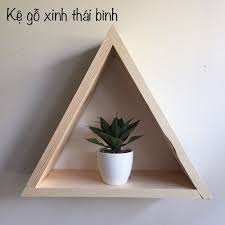 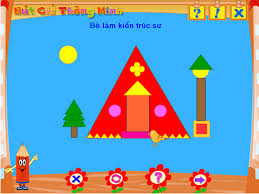 Mỹ thuật
Chủ đề 4: Sáng tạo từ những hình cơ bản (tiết 2)
TIẾT 2
Mỹ thuật
Chủ đề 4: Sáng tạo từ những hình cơ bản (tiết 2)
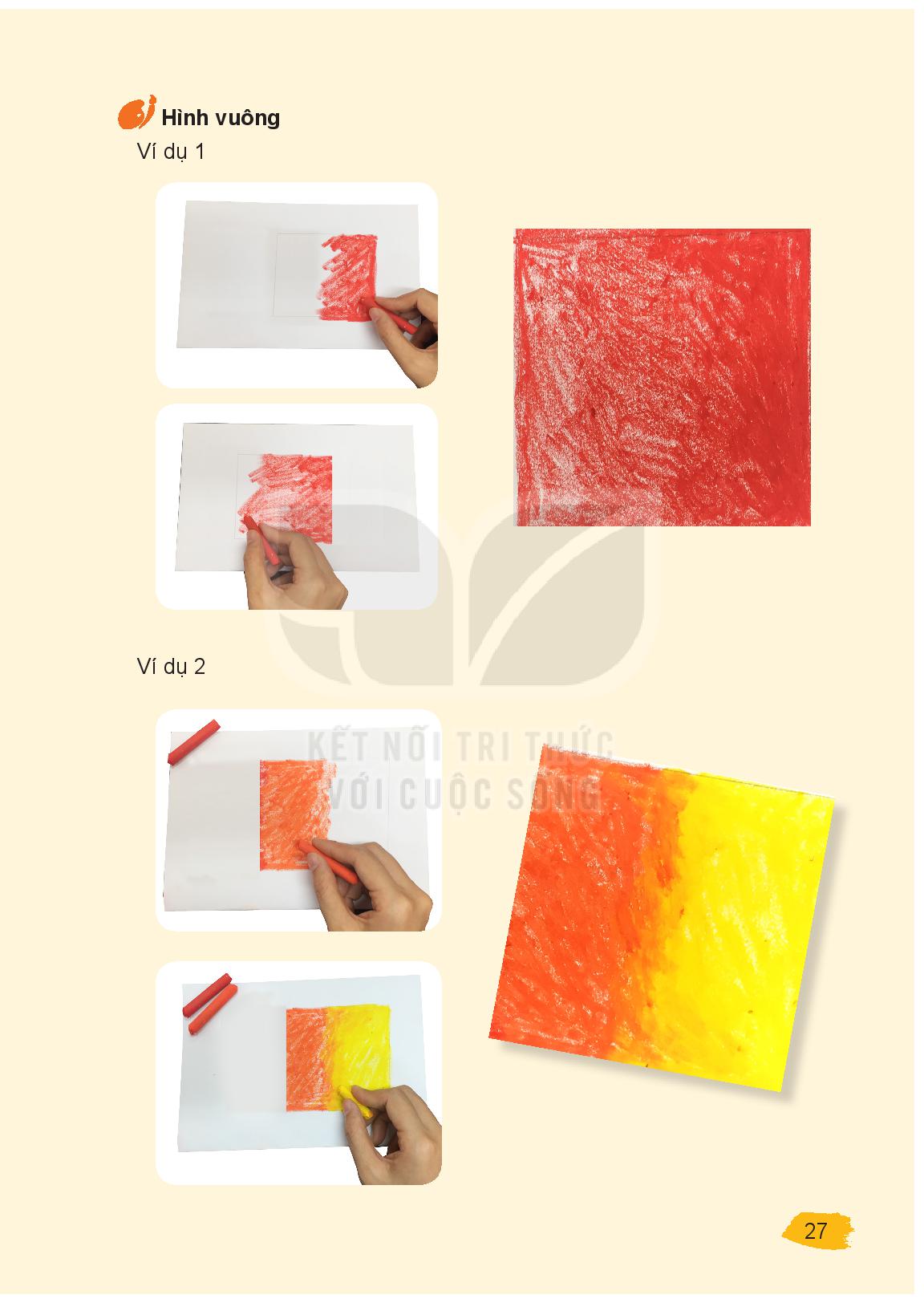 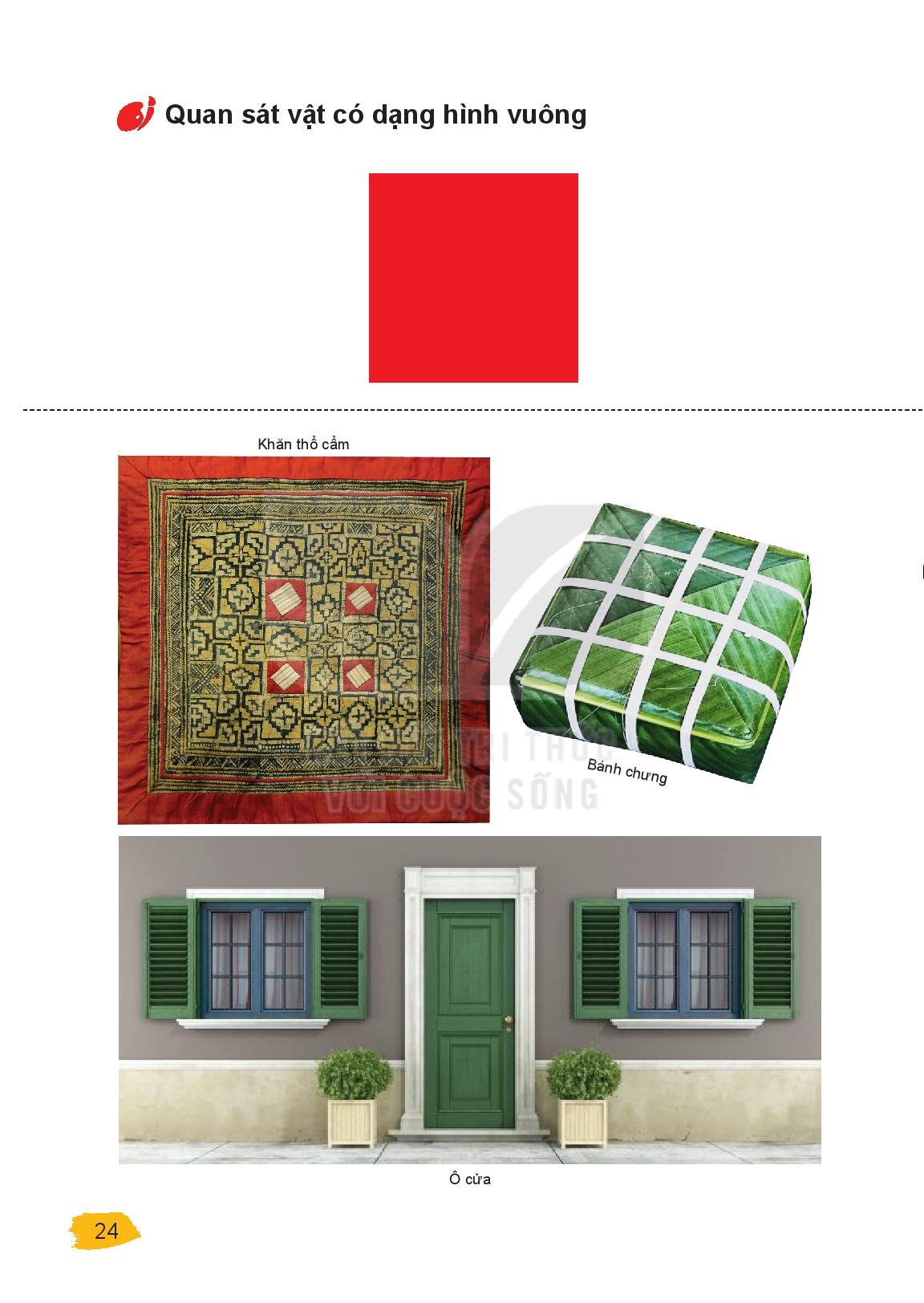 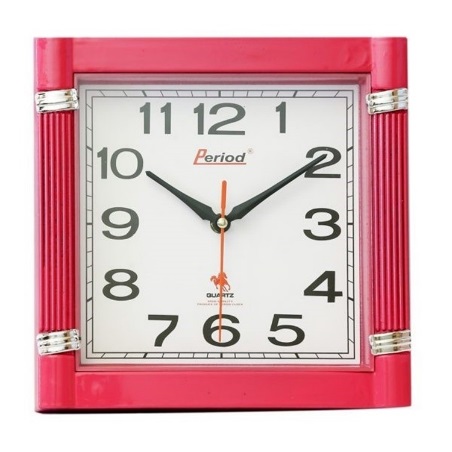 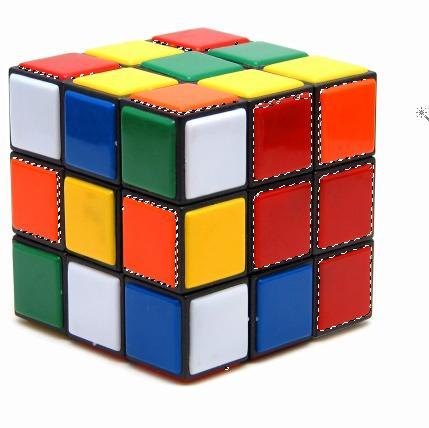 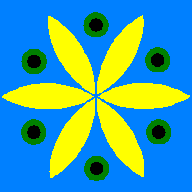 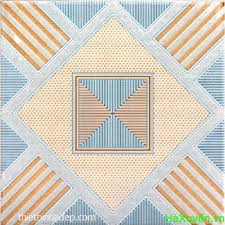 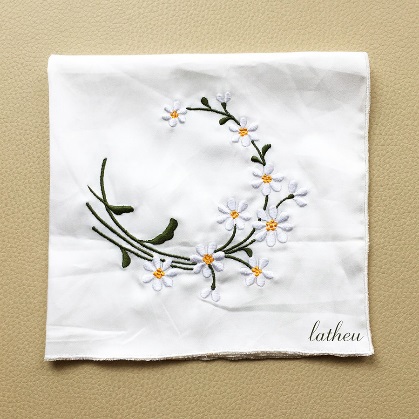 TIẾT 3
Mỹ thuật
Chủ đề 4: Sáng tạo từ những hình cơ bản (tiết 3)
Mỹ thuật
Chủ đề 4: Sáng tạo từ những hình cơ bản (tiết 3)
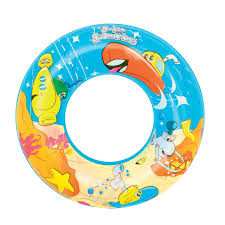 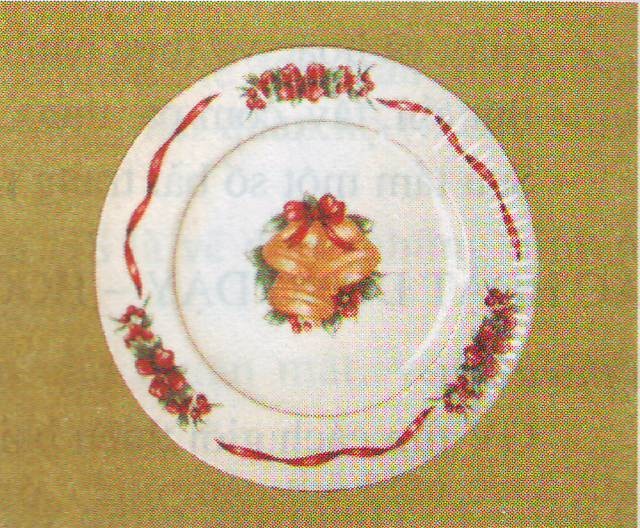 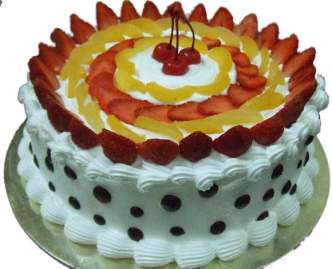 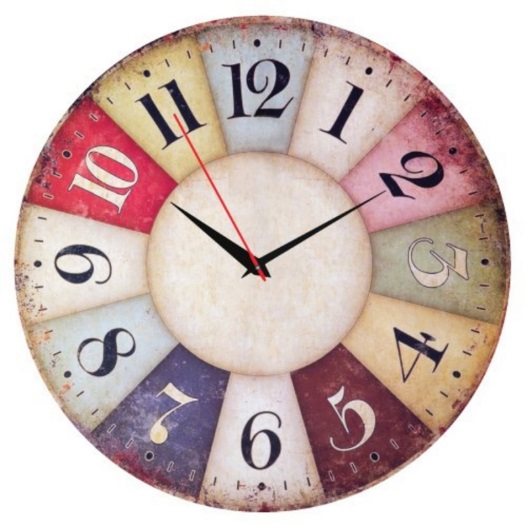 Mỹ thuật
Chủ đề 4: Sáng tạo từ những hình cơ bản (tiết 4)
TIẾT 4
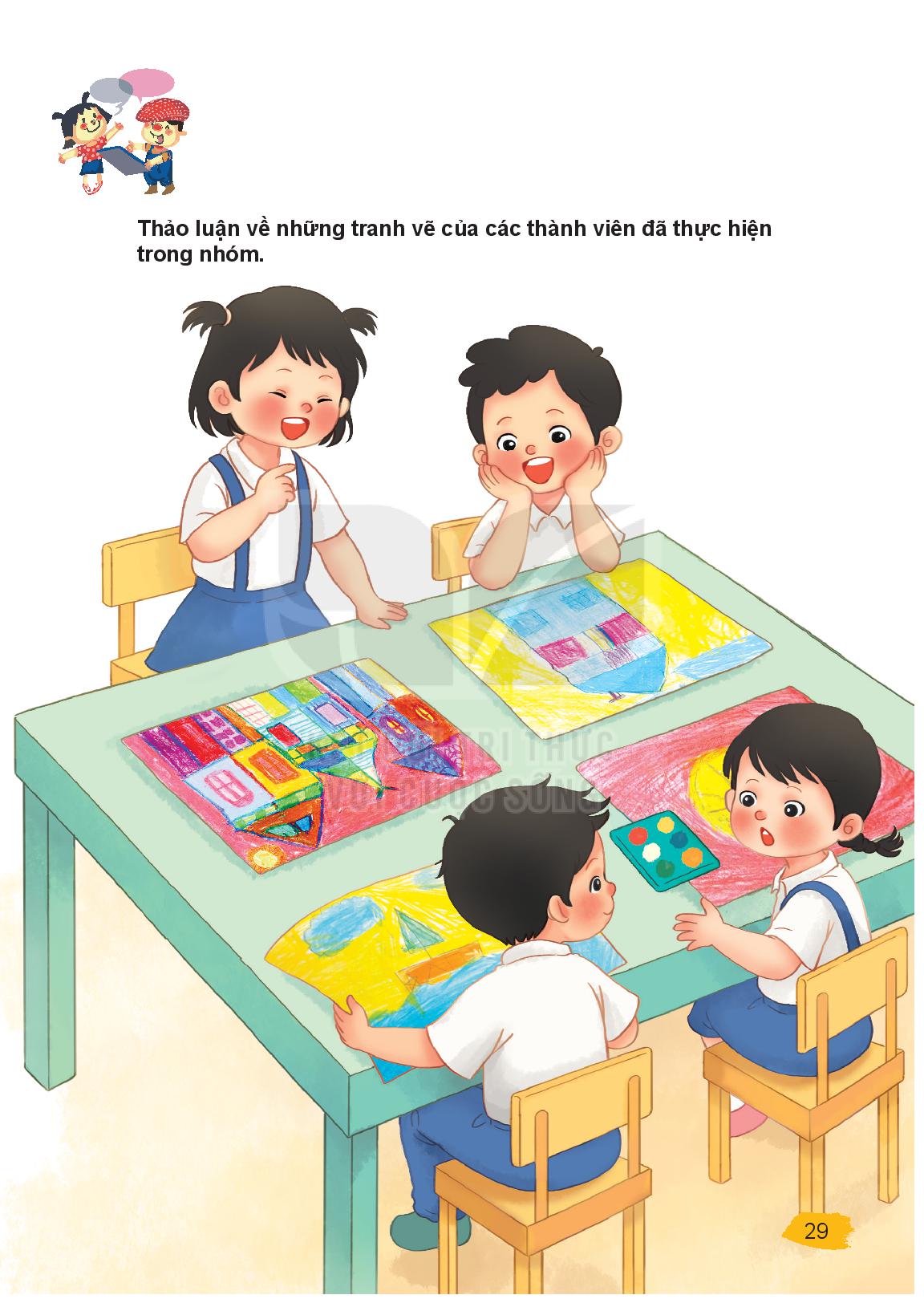 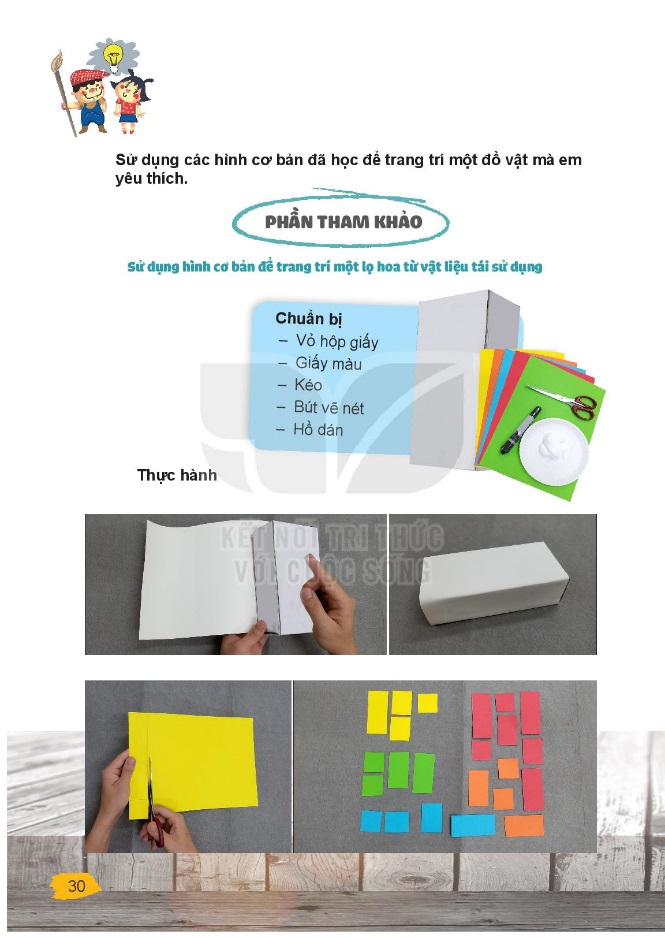 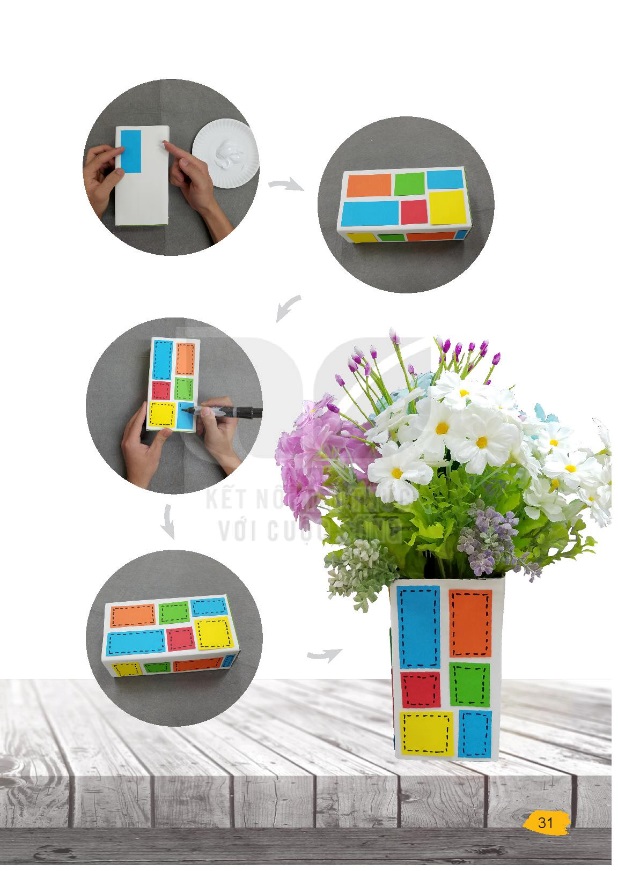